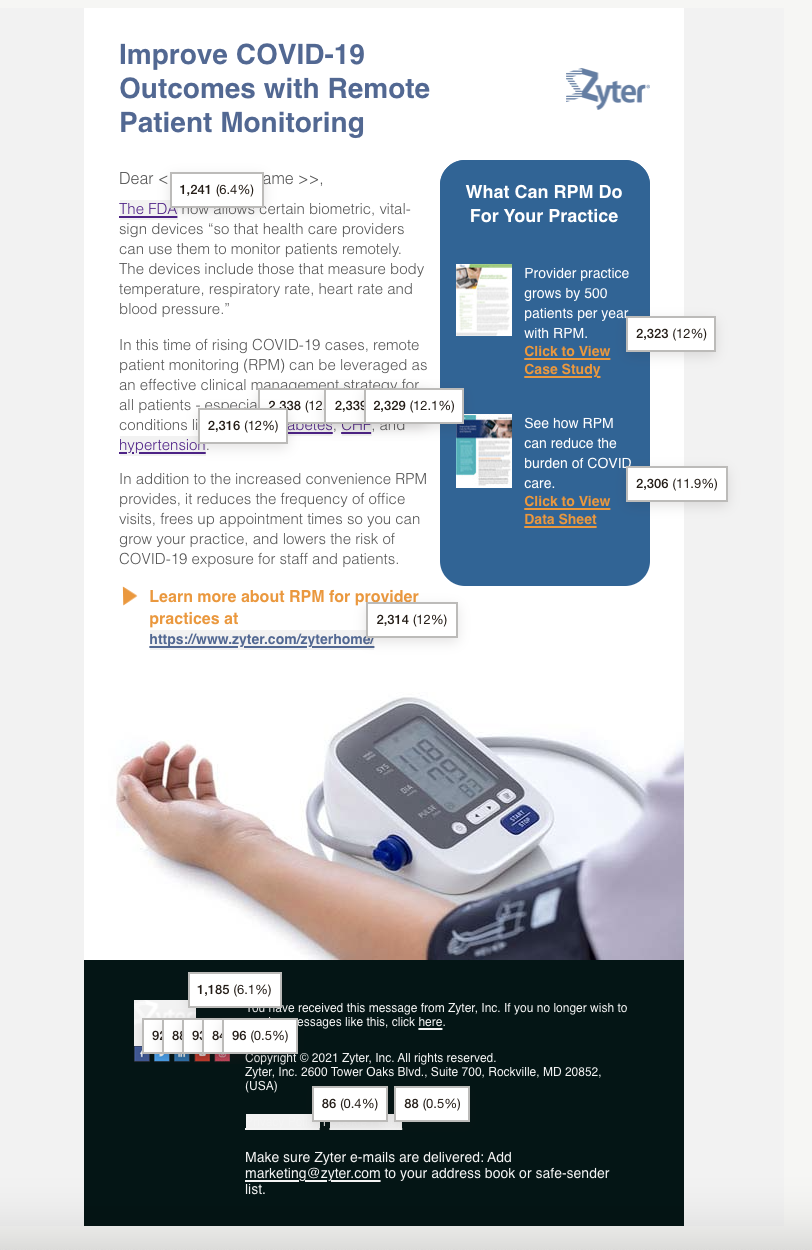 New Mailer: COVID
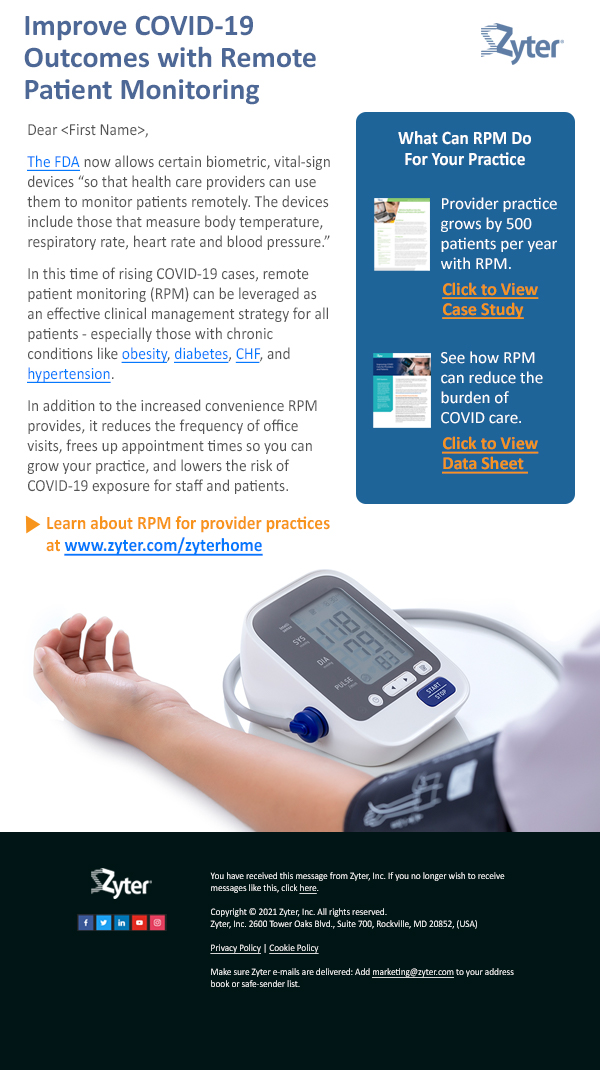 12.1% opens26,562 delivered

4,088 opens
4.7% total clicks
19,318 clicks
37.4% clicks per unique open
91 unsubscribes
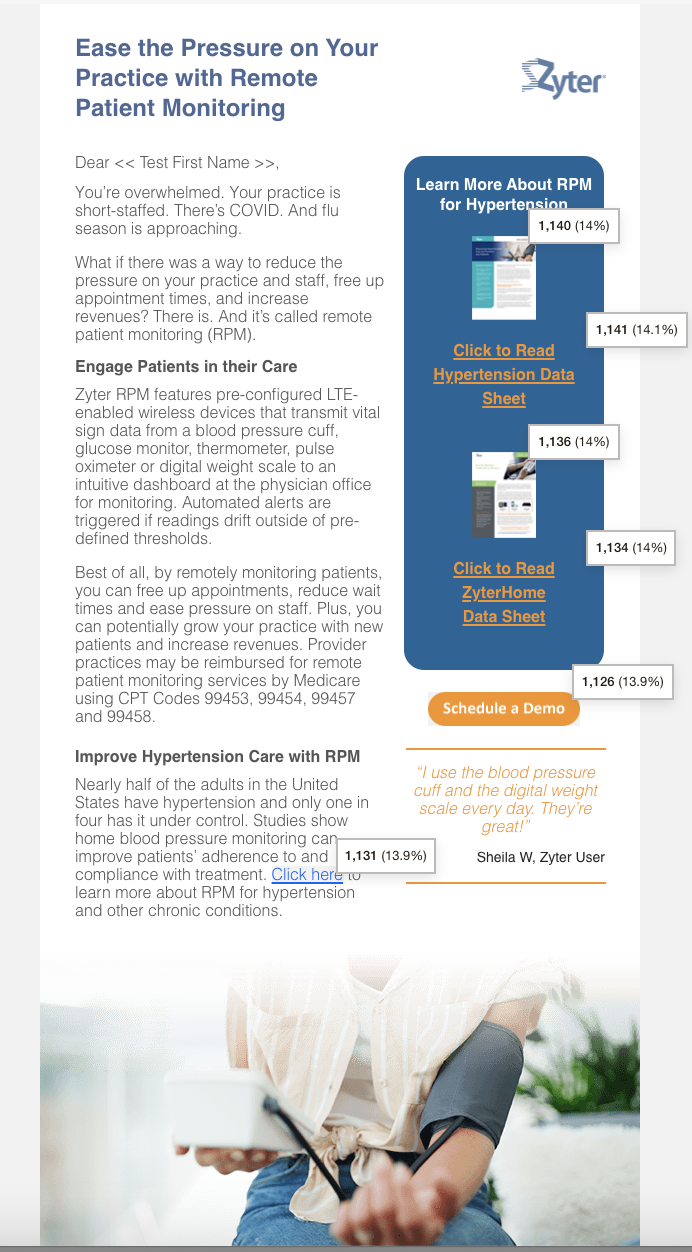 New Mailer: Hypertension
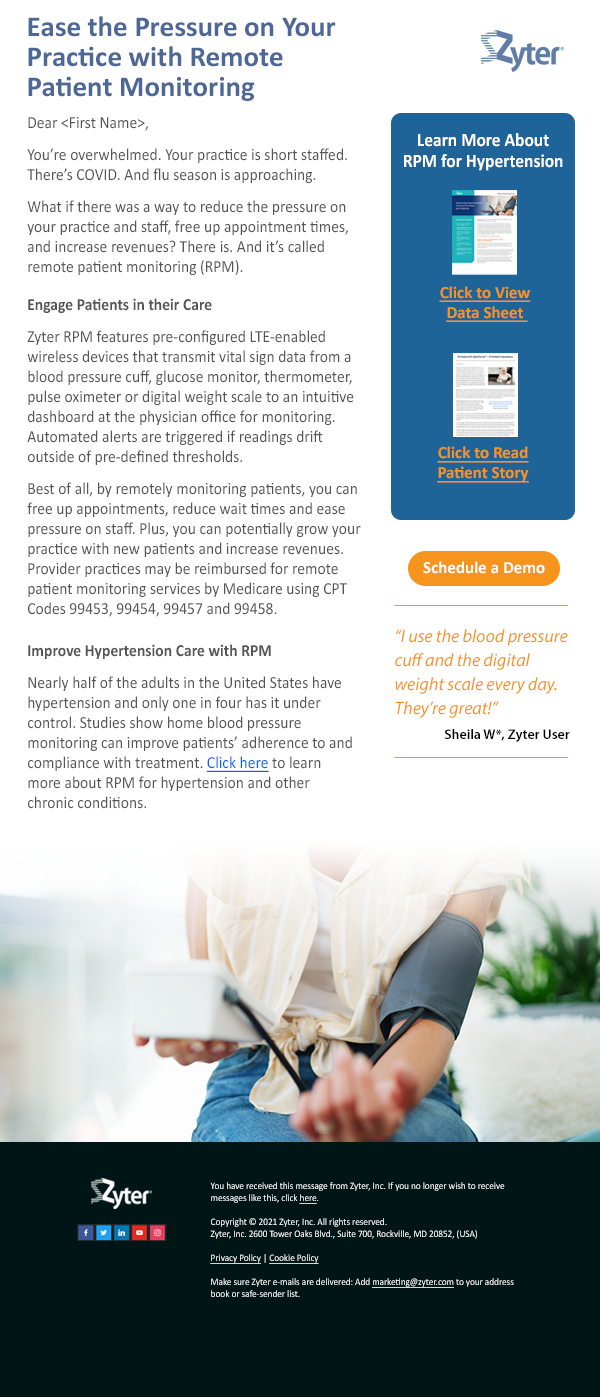 8.2% opens
26,398 (97.3%) Delivered

2,635 opens
2.3% total clicks
8,119 clicks
28.5% clicks per unique open
116 unsubscribes
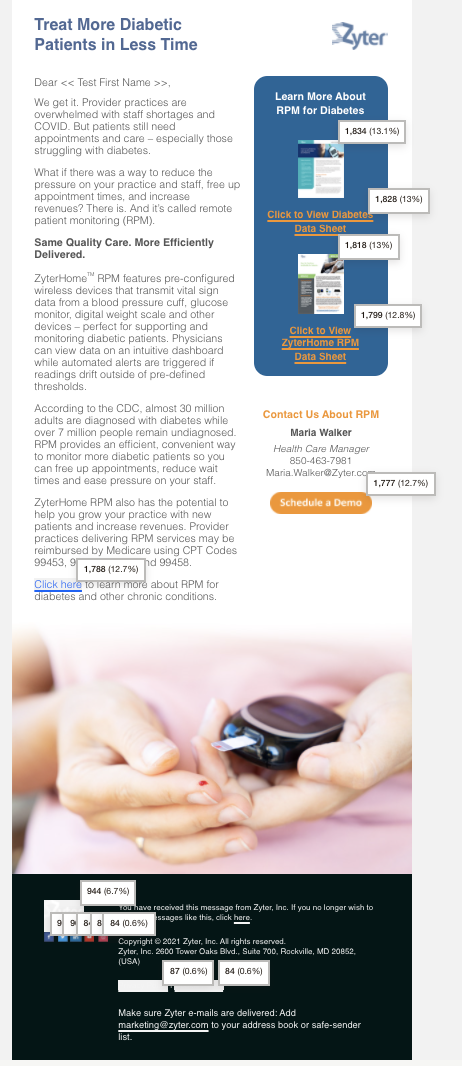 New Mailer:  Diabetes
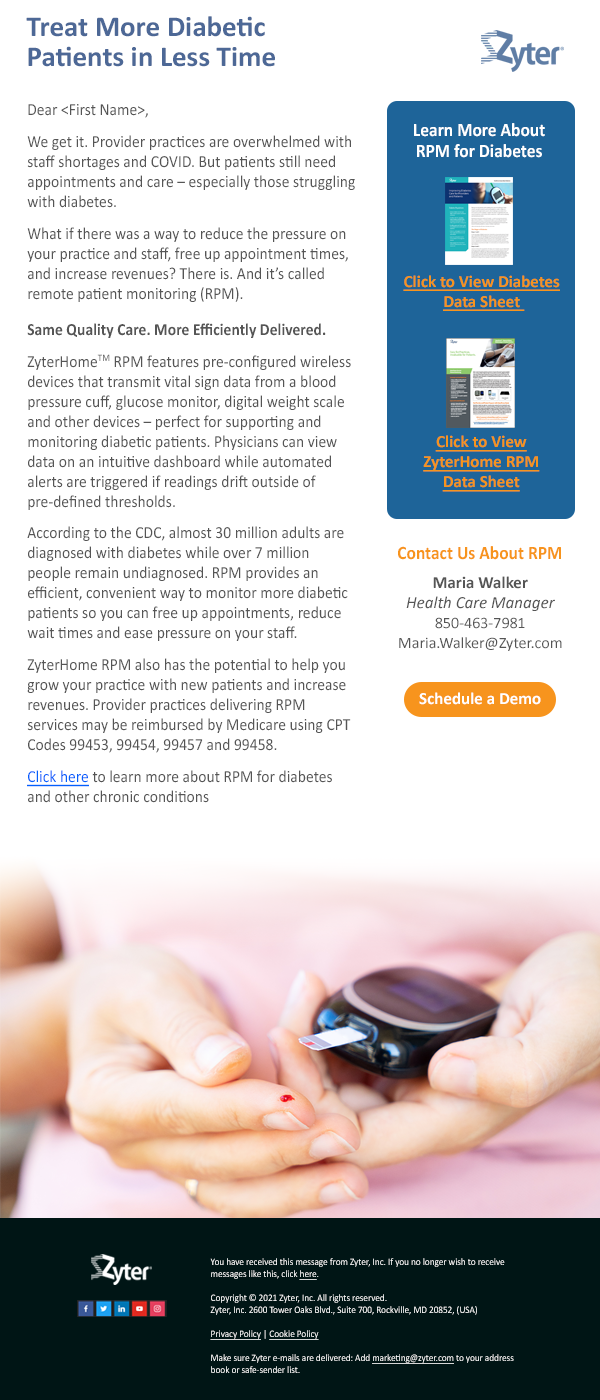 Tuesday (10/12 at 7 PM ET)
10.7% opens
3,405 Opens
4.1% Clicks
36.7% Unique Clicks Per Open
14,029 Total Clicks
89 unsubscribes
781 Bounces
26,153 Successful (97.1%)
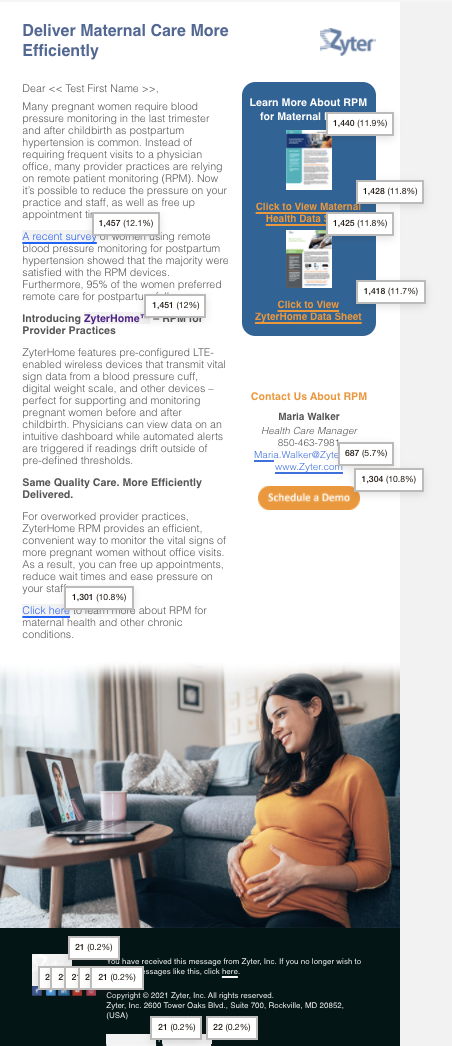 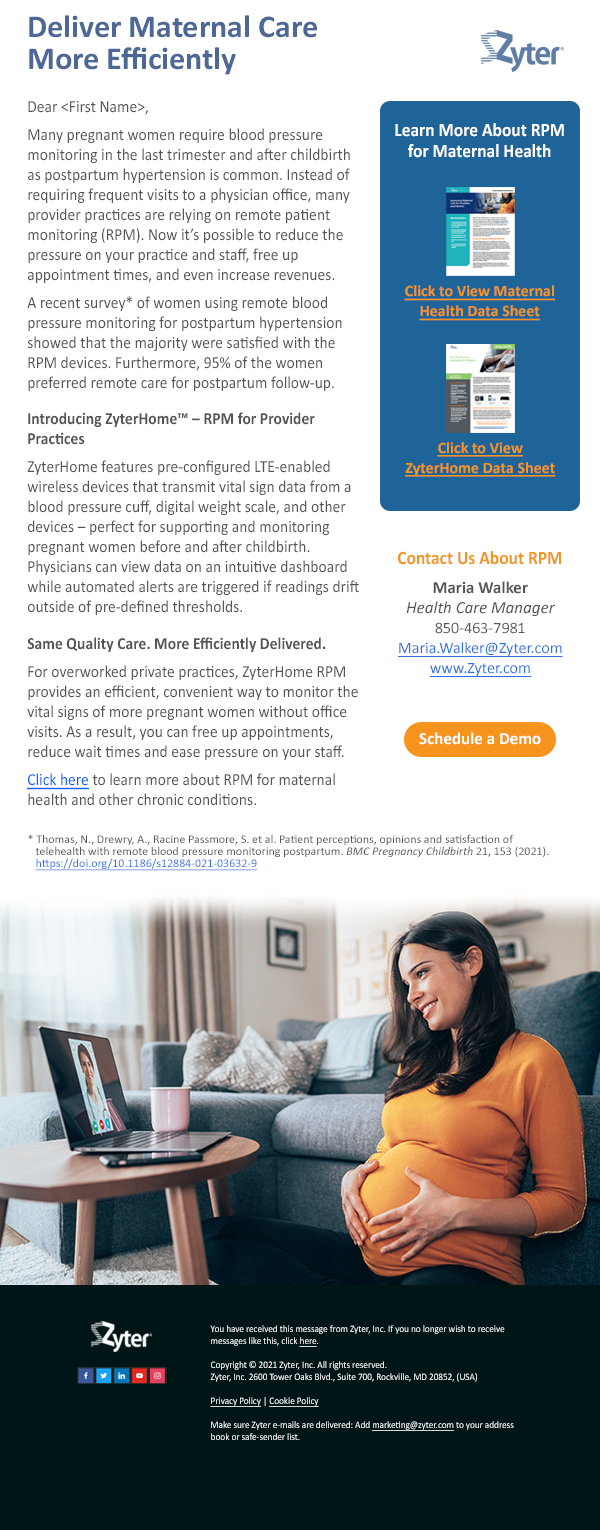 New Mailer:  Maternal Health
Wednesday (11/10/21 at 6 PM ET)
10.3% opens
3,151 Opens
3.3% Clicks
31.6% Unique Clicks Per Open
12,080 Total Clicks
67 unsubscribes
727 Bounces
25,836 Successful (97.3%)
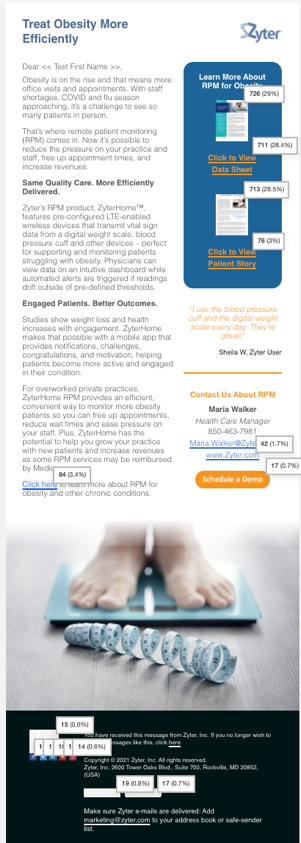 New Mailer: Obesity
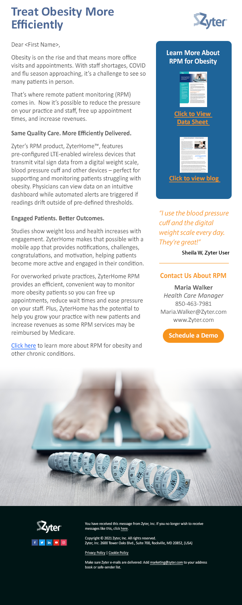 Thursday (10/28)
7.7% opens
2,277 Opens
1.7% Clicks
22.3% Unique Clicks Per Open
2,504 Total Clicks
84 unsubscribes
752 Bounces
25,943 Successful (97.1%)
We had 726 unique clicks to download the Obesity Data sheet
URL: https://www.zyter.com/knowledgecenter/improving-obesity-care-for-providers-and-patients/
 
We had 713 unique clicks to download the ZyterHome Patient Bog 
 
URL: https://www.zyter.com/blog/at-home-with-zyterhome-a-patients-experience/
New Mailers: CHF
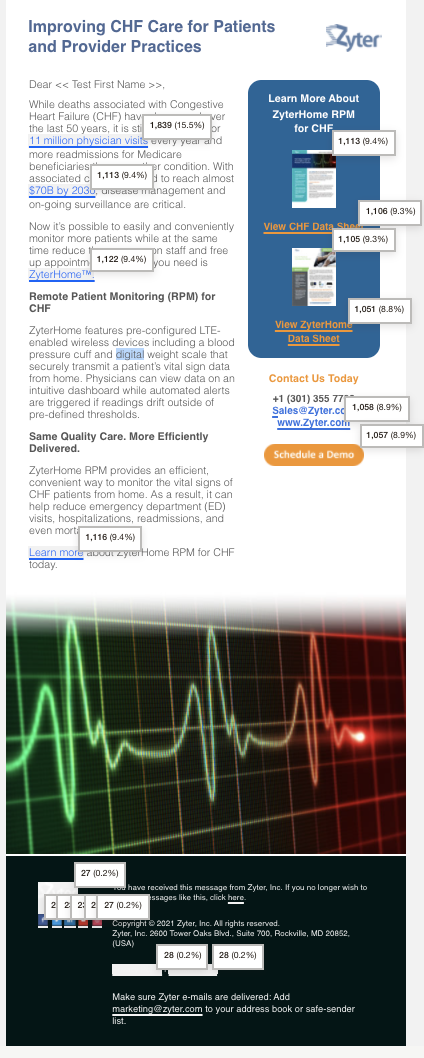 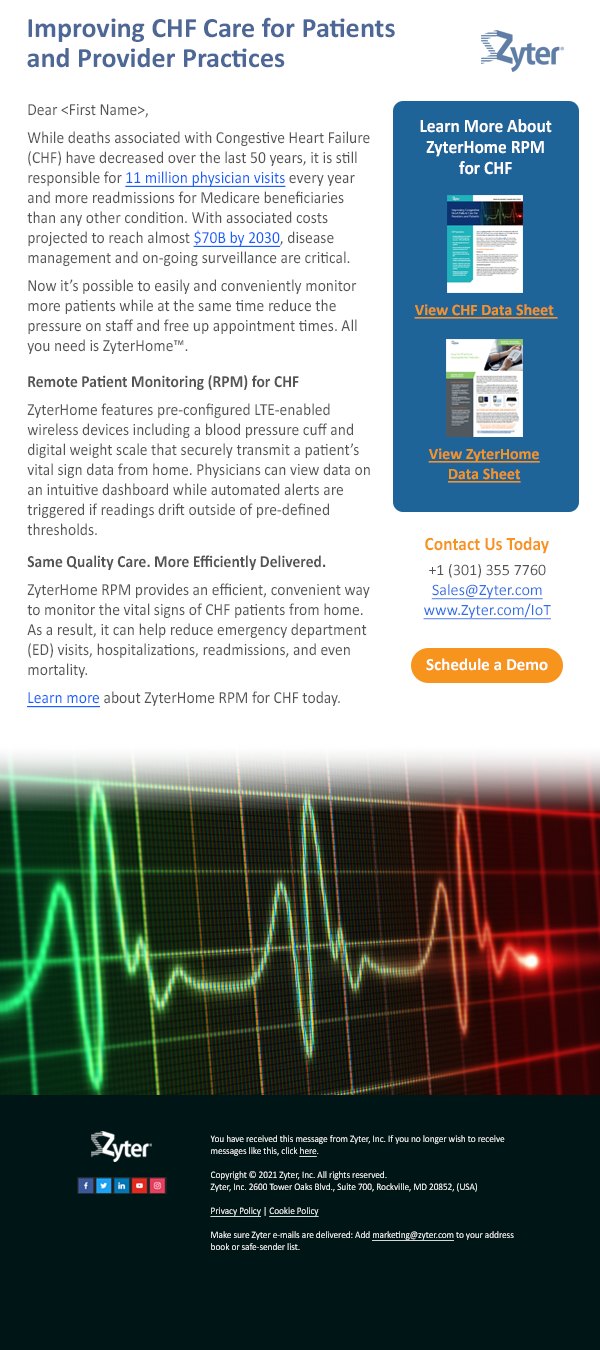 New Mailer: CHF
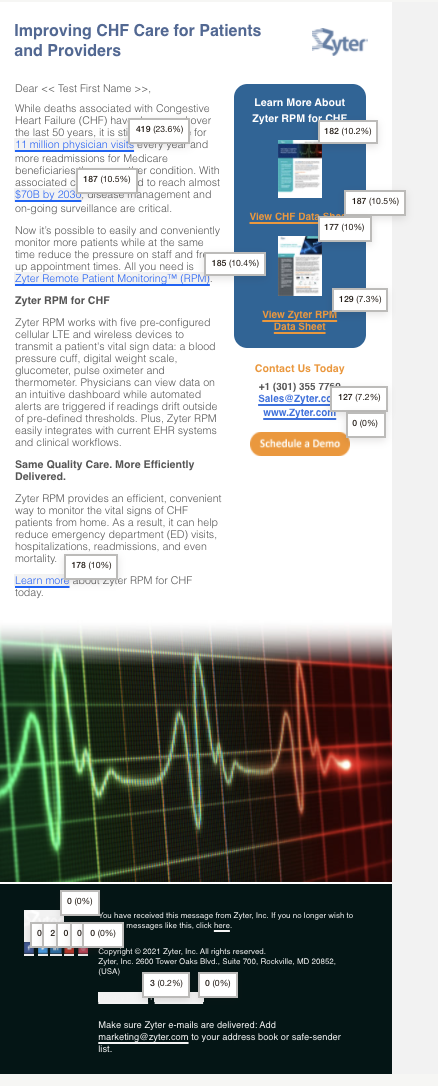 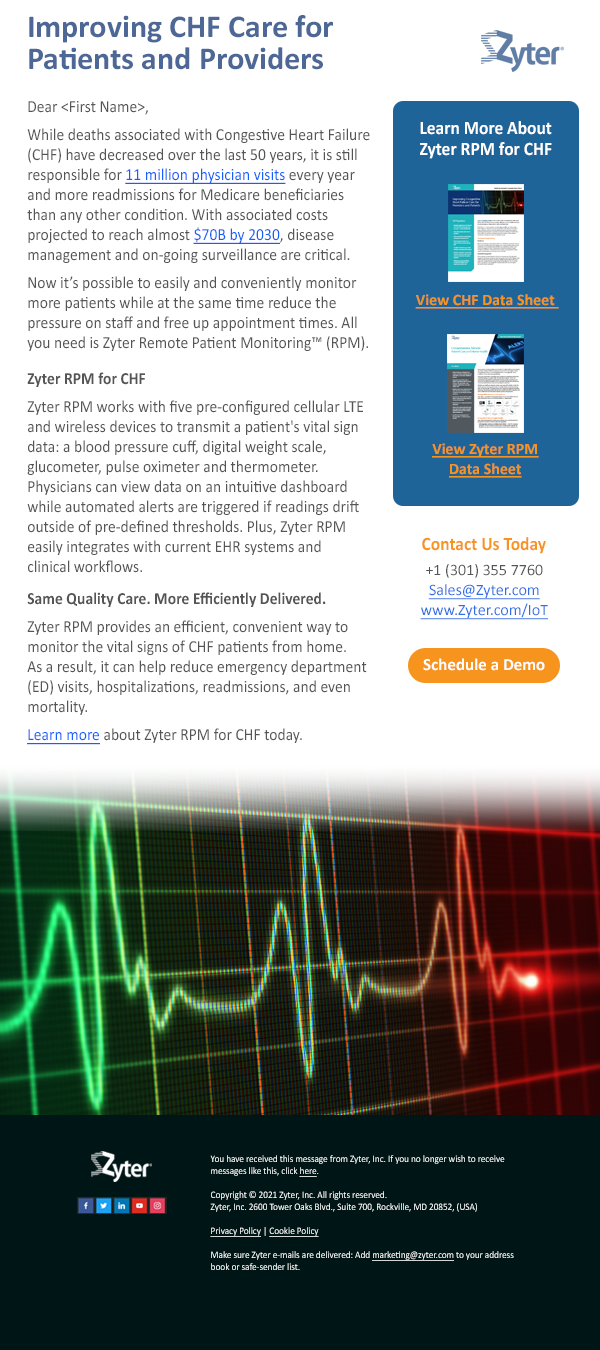 5 Direct Response Mailer Results – As of Dec 3
5 Direct Response Mailers
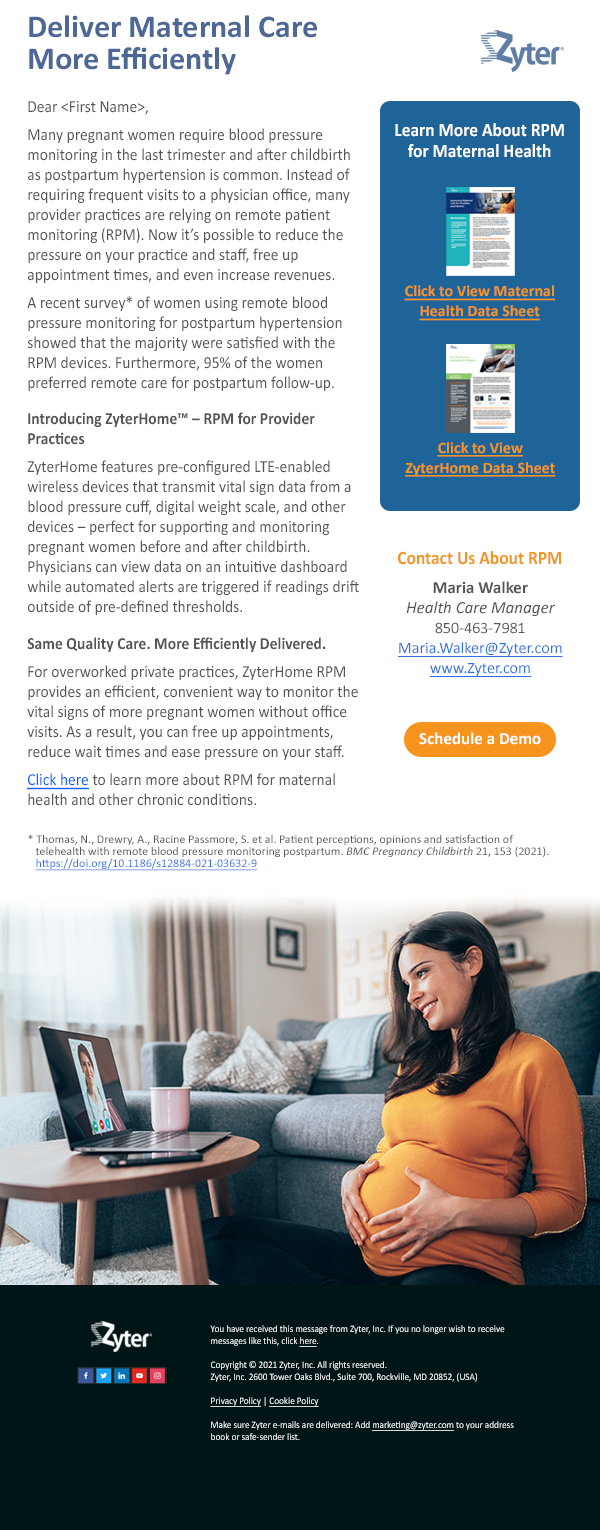 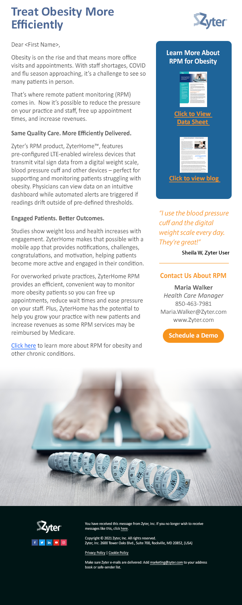 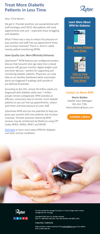 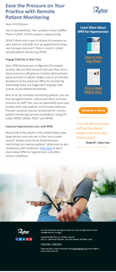 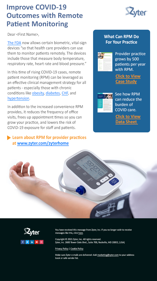